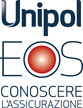 MODULO 2
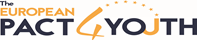 CONCETTO DI MUTUALITA’
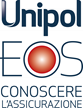 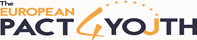 SOCIETA’ DI MUTUO SOCCORSO

NASCONO A FINE ‘700
MUTUO  = RECIPROCO
INIZIATIVA PRIVATA
OBBLIGO DEL CONTRIBUTO PER ISCRITTI


I principali obiettivi:

- istruzione (scuole domenicali, letture)
- mutualismo in caso di infermità 
- previdenza
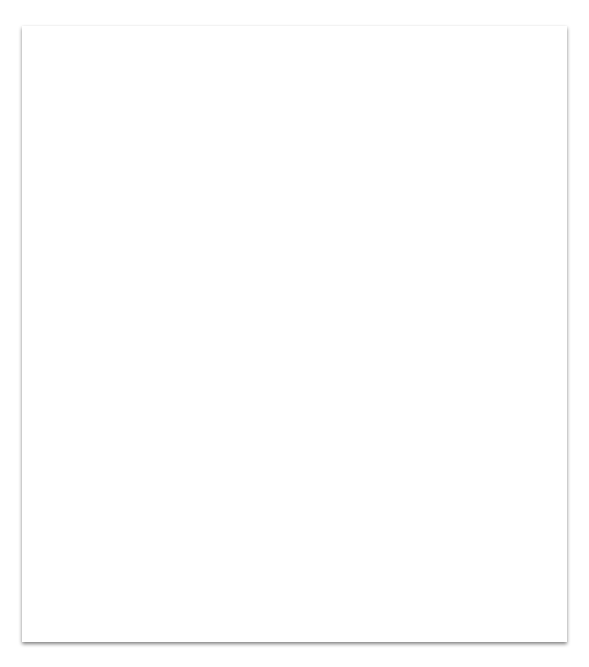 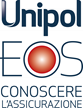 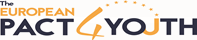 .

Il mutuo soccorso si intreccia fin da subito con il movimento cooperativo:
CONDIVISIONE DI TRATTI DI STORIA
LE COOPERATIVE INGLOBERANNO GRAN PARTE DELLE SMS

Oggi in Italia sono attive circa 2.000 società di mutuo soccorso, con attività in:
SANITA’ O PENSIONE INTEGRATIVA 
SPESE FUNERARIE
TRASPORTO DISABILI E ANZIANI
ASSISTENZA DOMICILIARE
ATTIVITA’ RICREATIVE
BORSE DI STUDIO
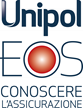 MUTUALITÀ 




aiutarsi aiutando
rinunciare a una piccola quota del proprio stipendio per coprire le necessità comuni, anche se non se ne avesse mai personalmente bisogno
principio alla base dello stato sociale
principio alla base delle assicurazioni private


CHI EVADE LE TASSE ABBASSA IL LIVELLO DELLA “CASSA COMUNE” PRODUCENDO DUE EFFETTI: 


diminuzione del servizio 
aumento delle tasse per chi invece le paga
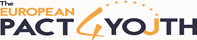